Broaching Standoffs Cryocycling & Load Tests
Brooke Russell


ArgonCube Engineering Meeting | July 17th 2020
Press-fit broaching standoffs
Main support for charge and light readout assembly in SingleCube

Replaces original pixel standoffs
Same location and thread
Installed by commercial vendor

***Cryogenic and load qualification discussed here***

If successful, employed for Module 0 and 2x2
Broaching Standoffs Cryocycling & Load Tests | Brooke Russell
2
Broaching standoffs to support pixel tile and light readout assemblies
LCM w/ Pixel Tile
ArCLight w/ Pixel Tile
*Figures courtesy of A. Lambert
Broaching Standoffs Cryocycling & Load Tests | Brooke Russell
3
Two standoff types for testing
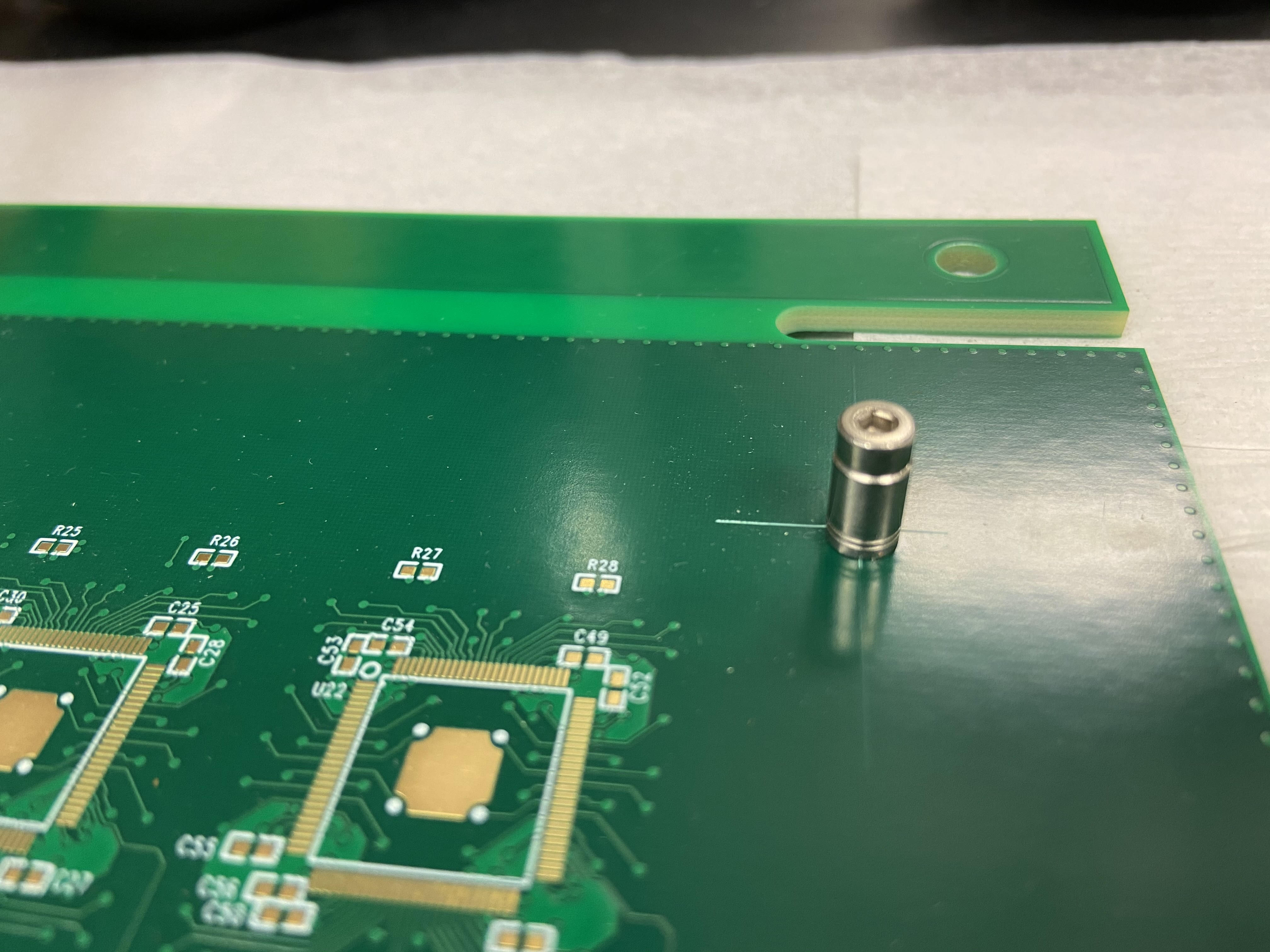 Metric – tall and thin
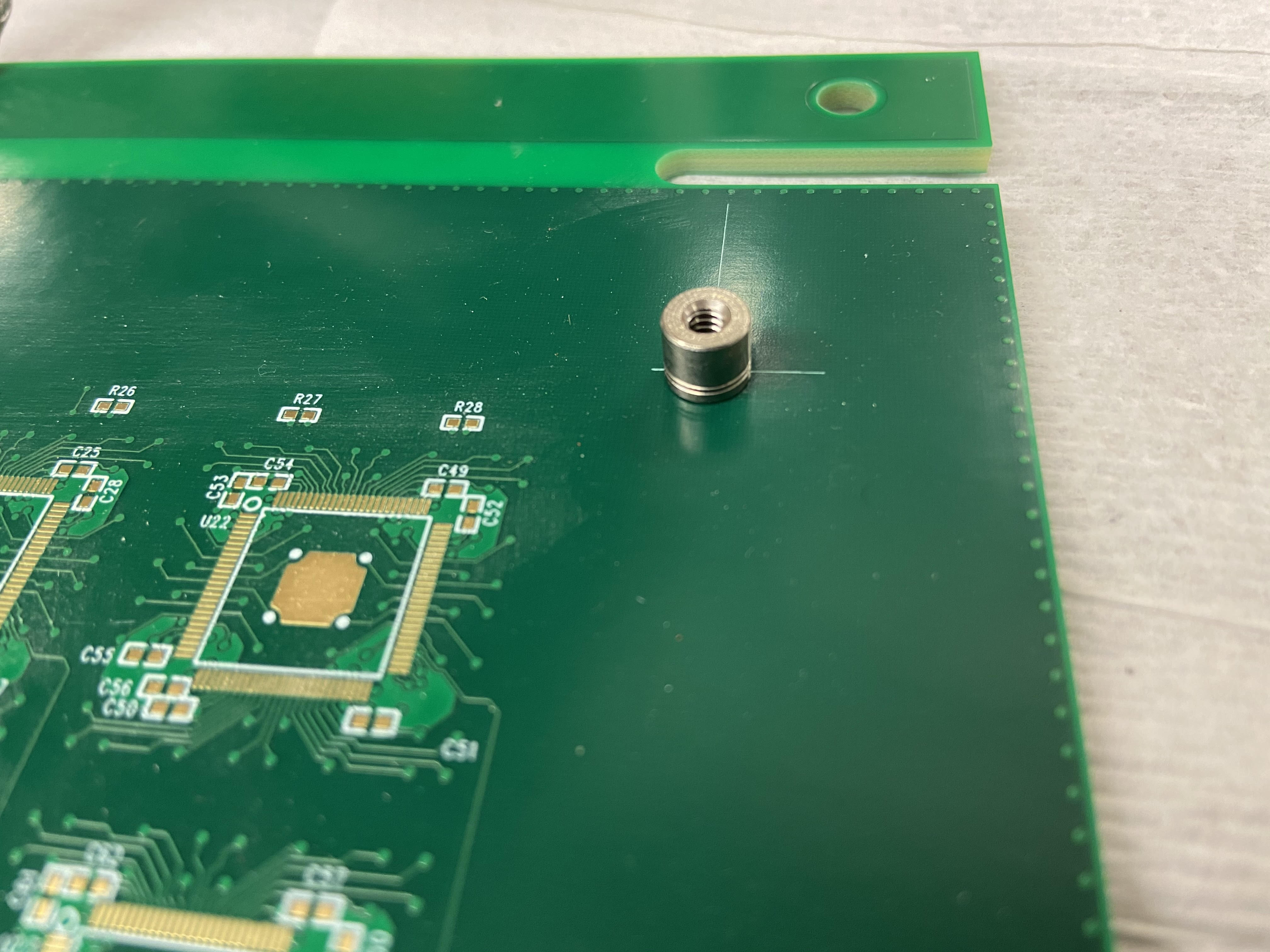 Imperial – short and broad
Broaching Standoffs Cryocycling & Load Tests | Brooke Russell
4
Cryocycling & Load Test Procedure
Hold PCB with standoffs in cold vapor just above LN2 surface (1 minute before initial submerge; 30 seconds before subsequent submerges)
Slowly submerge entire PCB into LN2 (20 seconds initial submerge time; 5 seconds subsequent submerge time)
PCB totally submerged in LN2 for 30 seconds
Slowly raise PCB out of LN2 (5 seconds removal time)
Place PCB on bench top
Attach weights on bench top
Load test at room temperature
*steps 1-4 repeated 4 times
Broaching Standoffs Cryocycling & Load Tests | Brooke Russell
5
Ancillary equipment for quick testing
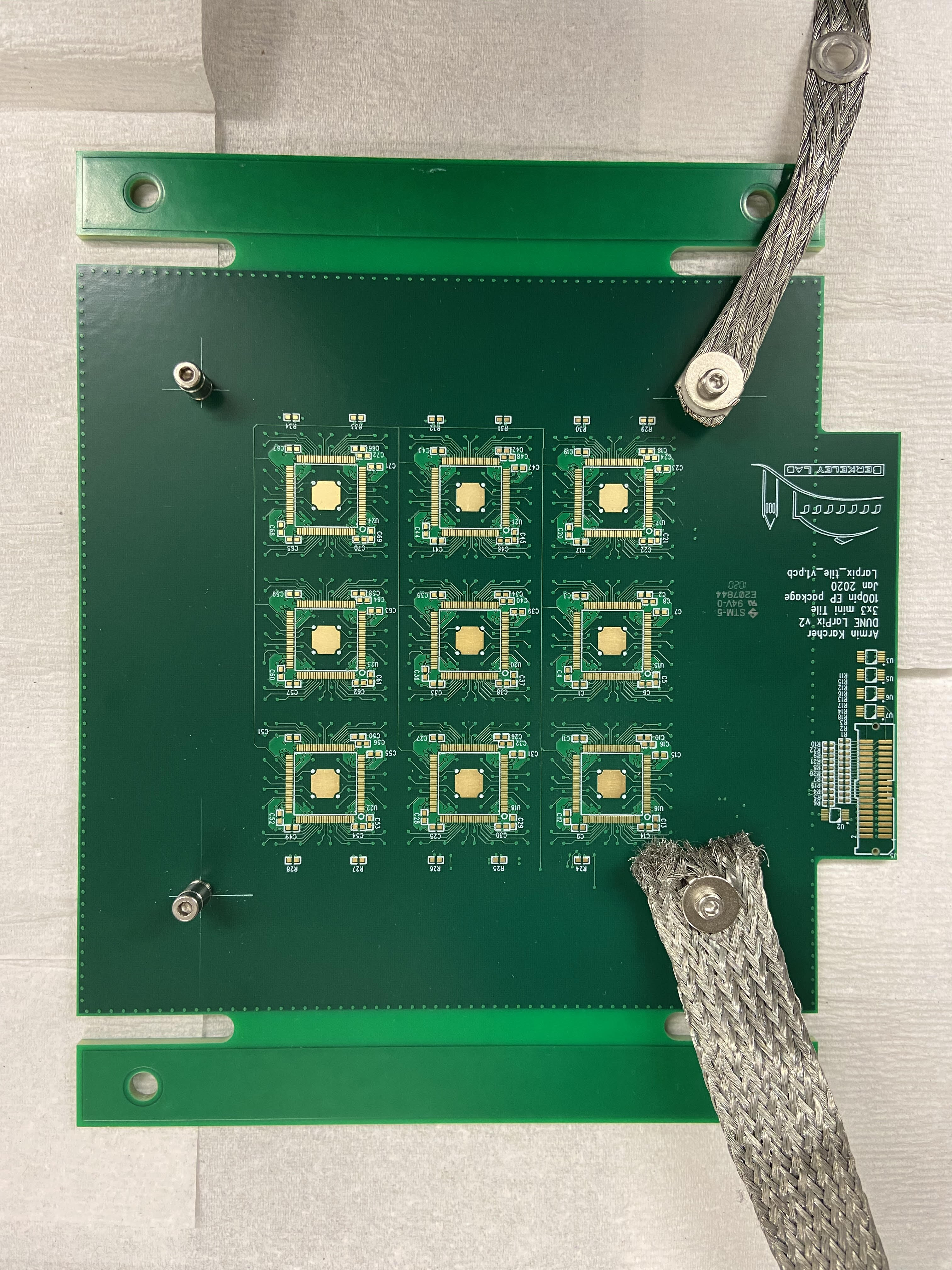 Tin-plated copper grounding braid:
insertion/removal from LN2 
hold point for load test
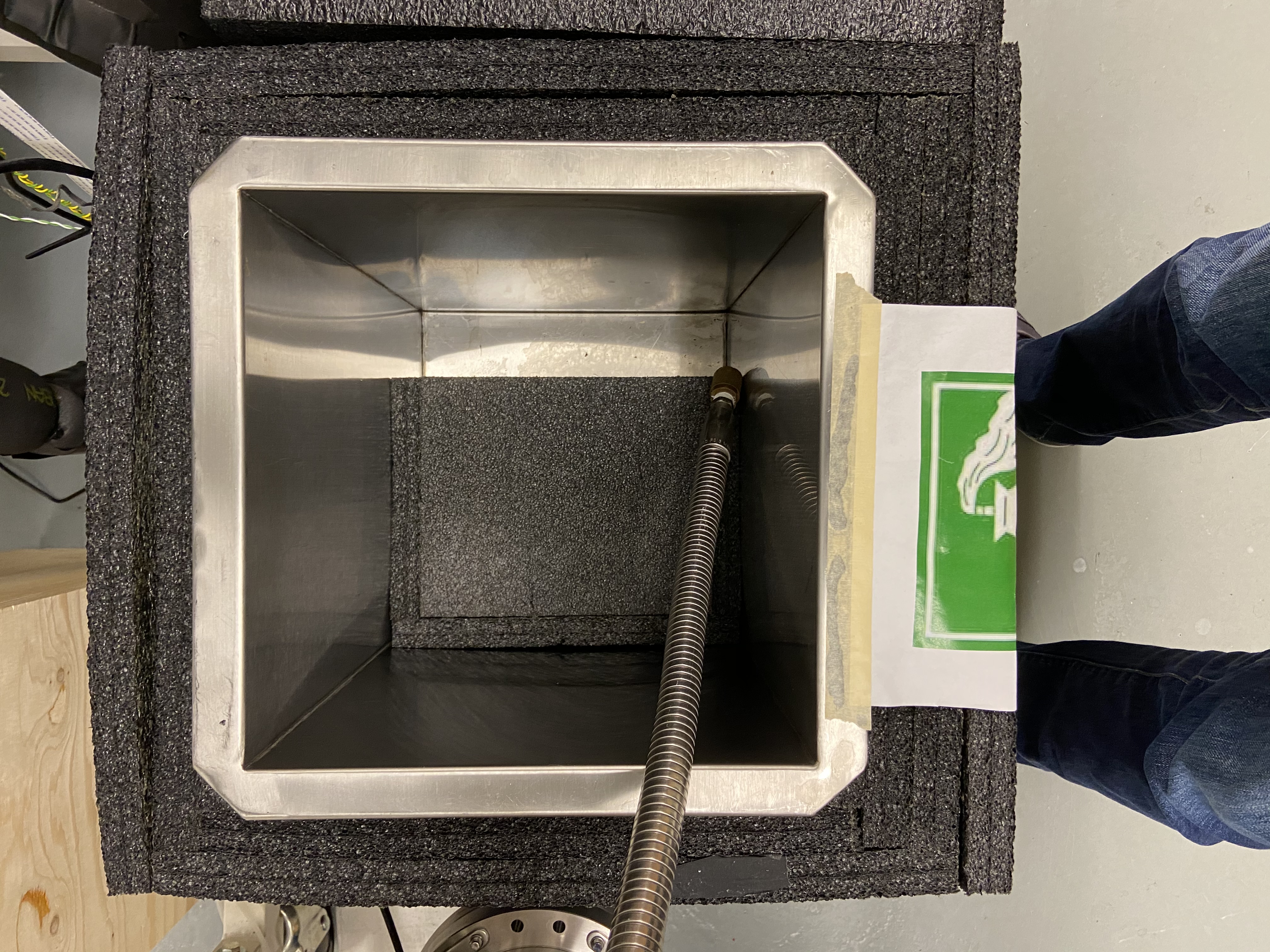 Aluminum box with foam insulation
LN2 fill line
Tin-plated copper grounding braid for load test
First generation mini tile 3x3 pixel board (v1 rev1) – pixel pads on back-facing side
Eyelets to attach weights
Broaching Standoffs Cryocycling & Load Tests | Brooke Russell
6
Top right corner – metric standoffs
Before cryocycling
After cryocycling
Broaching Standoffs Cryocycling & Load Tests | Brooke Russell
7
Bottom right corner – metric standoffs
Before cryocycling
After cryocycling
Broaching Standoffs Cryocycling & Load Tests | Brooke Russell
8
Bottom left corner – metric standoffs
Before cryocycling
After cryocycling
Broaching Standoffs Cryocycling & Load Tests | Brooke Russell
9
Top left corner – metric standoffs
Before cryocycling
After cryocycling
Broaching Standoffs Cryocycling & Load Tests | Brooke Russell
10
Top right corner – imperial standoffs
Before cryocycling
After cryocycling
Broaching Standoffs Cryocycling & Load Tests | Brooke Russell
11
Bottom right corner – imperial standoffs
Before cryocycling
After cryocycling
Broaching Standoffs Cryocycling & Load Tests | Brooke Russell
12
Bottom left corner – imperial standoffs
Before cryocycling
After cryocycling
Broaching Standoffs Cryocycling & Load Tests | Brooke Russell
13
Top left corner – imperial standoffs
Before cryocycling
After cryocycling
Broaching Standoffs Cryocycling & Load Tests | Brooke Russell
14
Load test
100-chip pixel tile: ~740g
ArCLight: ~980g

Maximum load tested: 2024g

Load tested single attachment point (single standoff) for both type of broaching standoffs

Neither standoff type failed under load exceeding ArCLight plus 100-chip pixel tile mass
Test load equivalent to pixel PCB
Test load ~115% mass of ArCLight plus pixel PCB
Broaching Standoffs Cryocycling & Load Tests | Brooke Russell
15
Summary
Upon visual inspection, no cracking or damage to pixel tile PCB was observed after multiple cryocycles

Neither standoff type failed at cold with load exceeding 100-chip pixel tile + ArCLight mass

Either broaching standoff is suitable for SingleCube
Broaching Standoffs Cryocycling & Load Tests | Brooke Russell
16